Review Paper: Passive Remote Sensing of Aerosol Vertical Distribution
Vijay Natraj (Jet Propulsion Laboratory, California Institute of Technology)






CEOS AC-VC Meeting #20

October 16, 2024
Team
Shobha Kondragunta
Martin de Graaf
Jhoon Kim
Jun Wang
Otto Hasekamp
Johannes Flemming
Mariel Friberg
Hiren Jethva
Alexei Lyapustin
Ghassan Taha
Richard Xu
Zhaocheng Zeng
Arlindo da Silva
Bertrand Fougnie
Omar Torres
Pepijn Veefkind
Ben Veihelmann
Genesis
CEOS AC-VC Meeting #19 in Brussels


Review of available passive techniques for remote sensing of aerosol vertical distribution


Recommendations for future satellite measurements required for more complete characterization of atmospheric aerosols
Importance of Aerosol Vertical Distribution
Radiative forcing: magnitude, and even sign, of aerosol radiative forcing strongly influenced by aerosol vertical distribution

Human health: Aerosol profile needed for remote sensing of particulate matter from space

Aviation: Elevated plumes can pose hazards to aviation safety

Remote sensing: Aerosols influence trace gas and surface remote sensing through their effects on the path length of radiation
Decadal Survey Designated Observable
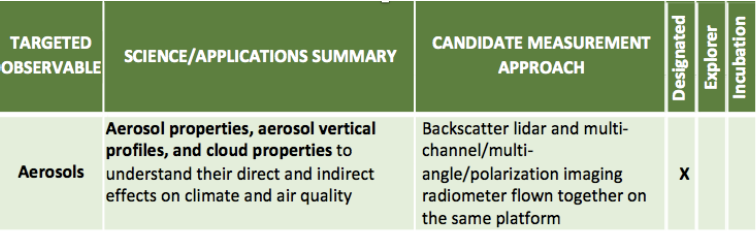 QUESTION C-2. How can we reduce the uncertainty in the amount of future warming of the Earth as a function of fossil fuel emissions, improve our ability to predict local and regional climate response to natural and anthropogenic forcings, and reduce the uncertainty in global climate sensitivity that drives uncertainty in future economic impacts and mitigation/adaptation strategies?

QUESTION C-5. A. How do changes in aerosols (including their interactions with clouds which constitute the largest uncertainty in total climate forcing) affect Earth’s radiation budget and offset the warming due to greenhouse gases? B. How can we better quantify the magnitude and variability of the emissions of natural aerosols, and the anthropogenic aerosol signal that modifies the natural one, so that we can better understand the response of climate to its various forcings?

QUESTION W-6. What processes determine the long-term variations and trends in air pollution and their subsequent long-term recurring and cumulative impacts on human health, agriculture, and ecosystems?

QUESTION C-3. How large are the variations in the global carbon cycle and what are the associated climate and ecosystem impacts in the context of past and projected anthropogenic carbon emissions?
Paper Outline
Introduction

Occultation/Limb

Stereo Photogrammetry

UV/Vis Measurements

Oxygen Absorption Spectroscopy in the NIR

Infrared Measurements

Recommendations/Future Prospects
Occultation/Limb
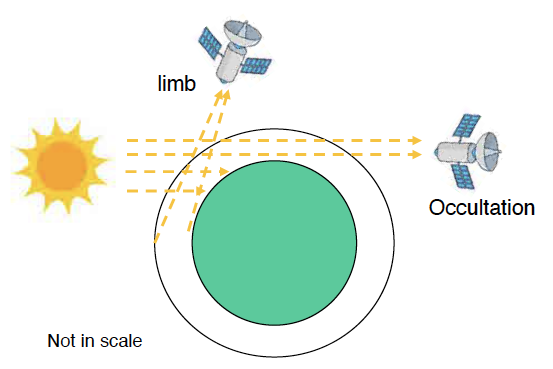 Figure credit: Jun Wang
Stereo Photogrammetry
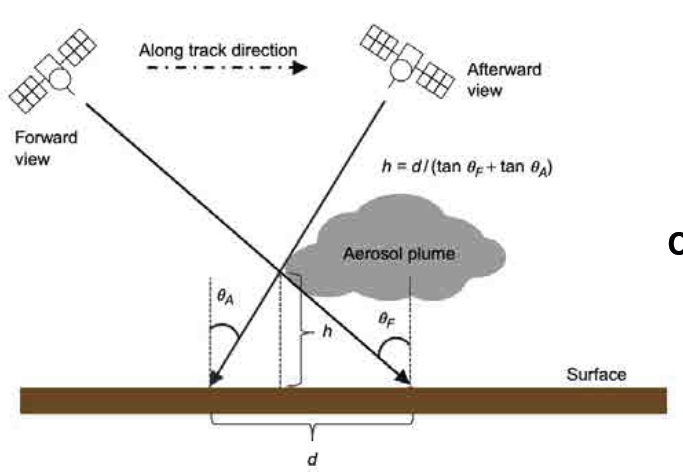 Xu et al. (2018)
UV/Vis Measurements
Aerosol layer shields Rayleigh scattering signal

Low surface reflectance in the UV

Less sensitivity to aerosol absorption if polarization included

Strong O2-O2 absorption in the Vis

Weaker Rayleigh scattering (than in the UV) and low surface albedo => 477 nm band sensitive to aerosol layer height
Oxygen Absorption Spectroscopy in the NIR
Column AOD
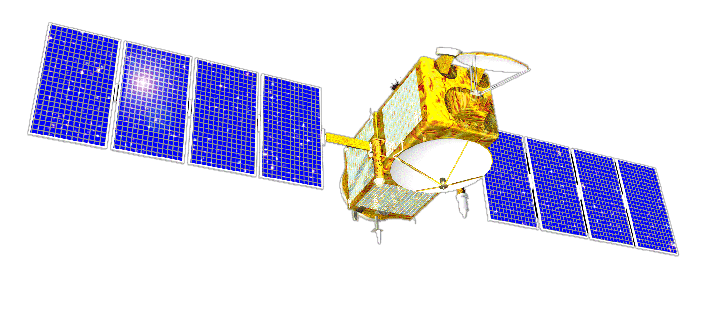 O2 absorption
Oxygen Absorption Spectroscopy in the NIR
Column AOD
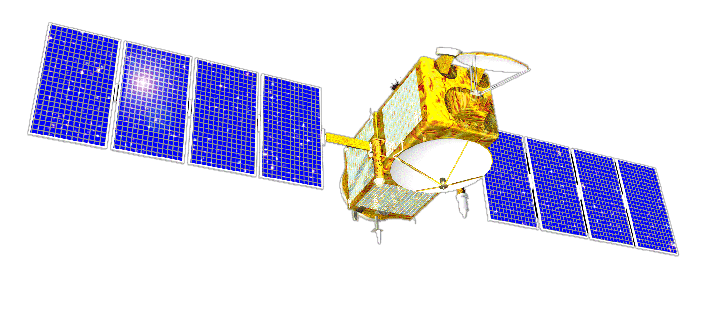 O2 absorption
Oxygen Absorption Spectroscopy in the NIR
Column AOD
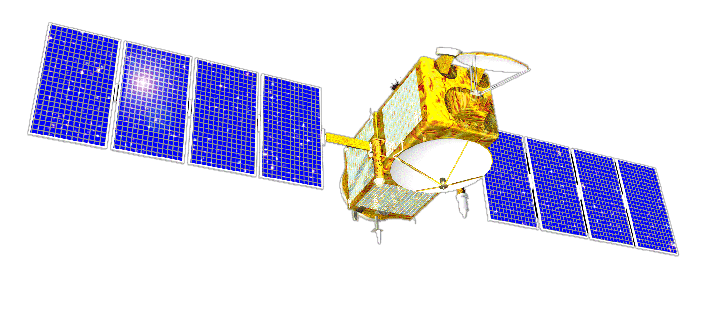 O2 absorption
Oxygen Absorption Spectroscopy in the NIR
Impact of spectral resolution

Broadband measurements

Moderate and high spectral resolution measurements

Impact of polarization

Combining UV and NIR measurements
Infrared Measurements
Spectral signature of dust in the TIR

Negative slope in brightness temperature spectrum around 11 µm

Slope sensitive to ALH

Thermal contrast between smoke layer and surface
Recommendations/Future Prospects
Cross-comparison/validation of ALH products

Multisensor synergy

Measurement/model synergy

Data assimilation
Recommendations/Future Prospects
Day versus night remote sensing of ALH

Synergies: ALH + other aerosol products

Planned future missions

Further long-term needs
Acknowledgements
Richard Eckman / NASA Earth Science Atmospheric Composition Modeling and Analysis Program